OPERAČNÝ PROGRAM ĽUDSKÉ ZDROJE
Inklúzia marginalizovaných rómskych komunít
Programové obdobie 2014-2020
Róbert Korec 22.10.2015
OP ĽZ schválený 9.12.2014 
Riadiaci orgán: 			Ministerstvo práce, 
					sociálnych vecí a rodiny SR 
 
Sprostredkovateľské orgány:	Ministerstvo školstva, vedy, 					výskumu a športu SR
					Ministerstvo vnútra SR
				        	Sekcia európskych programov
					Implementačná agentúra 					Ministerstva práce, sociálnych vecí 				a rodiny SR 
7 Prioritných osí – PO1 až PO7
MV SR - 2 samostatné prioritné osi –	PO5 ESF 
						PO6 EFRR
prioritná os 5:
Integrácia marginalizovaných rómskych komunít
špecifický cieľ  5.1.2:
Zvýšiť finančnú gramotnosť, zamestnateľnosť a zamestnanosť marginalizovaných komunít, predovšetkým Rómov
špecifický cieľ  5.1.1:
Zvýšiť vzdelanostnú úroveň príslušníkov marginalizovaných komunít, predovšetkým Rómov, na všetkých stupňoch vzdelávania s dôrazom na predprimárne vzdelanie
investičná priorita 5.1:
Sociálno-ekonomická integrácia marginalizovaných komunít, ako sú Rómovia
špecifický cieľ  5.1.3
Podporiť prístup k zdravotnej starostlivosti a verejnému zdraviu vrátane preventívnej zdravotnej starostlivosti, zdravotníckej osvety a k zlepšeniu štandardov hygieny bývania
prioritná os 6:
Technická vybavenosť v obciach s prítomnosťou marginalizovaných rómskych komunít
špecifický cieľ  6.1.1:
Rast počtu rómskych domácností s prístupom k zlepšeným podmienkam bývania
investičná priorita 6.1:
Poskytovanie podpory fyzickej, ekonomickej a sociálnej regenerácie zanedbaných komunít v mestských a vidieckych oblastiach
špecifický cieľ  6.1.2:
Zlepšiť prístup ku kvalitnému vzdelávaniu vrátane vzdelávania a starostlivosti v ranom detstve
špecifický cieľ  6.1.3:
Zlepšiť prístup ľudí z MRK sociálnej infraštruktúre
investičná priorita 6.2:
Poskytovanie podpory sociálnych podnikov
špecifický cieľ  6.2.1:
Zvýšiť mieru zamestnanosti MRK v subjektoch sociálnej ekonomiky v územiach s prítomnosťou MRK
PO 5 – špecifický cieľ 5.1.1:
zlepšenie spolupráce medzi vzdelávacími zariadeniami a    
    rodičmi rómskych detí,
   podpora účasti detí na predprimárnom vzdelávaní,
   podpora výchovno-vzdelávacích a voľno-časových aktivít 
    pre deti,
   poskytovanie tútorskej a mentorskej podpory pre žiakov,
   eliminácia segregácie na školách a v triedach.
PO 5 – špecifický cieľ 5.1.2:
podpora služieb na zvýšenie zamestnateľnosti
   podpora komunitných centier
   podpora finančnej gramotnosti
   podpora kariérneho poradenstva
   dočasné vyrovnávacie opatrenia

PO 5 – špecifický cieľ 5.1.3:
   podpora a poskytovanie zdravotno-výchovnej osveta
   znižovanie počtu nelegálnych obydlí prostredníctvom 
    asistencie pri vysporiadaní pozemkov
PO 6 – špecifický cieľ 6.1.1:
prestupové bývanie a svojpomocná výstavba 
zavedenie inžinierskych sietí 
výstavba prístupových ciest
odvoz komunálneho odpadu
prístup k pitnej a úžitkovej vode

PO 6 – špecifický cieľ 6.1.2:

-   podpora výstavby nových predškolských  zariadení 
-   podpora rekonštrukcie predškolských zariadení
PO 6 – špecifický cieľ 6.1.3:

-   podpora výstavby nových KC
-   podpora modernizácie a rekonštrukcie KC
-   podpora prestavby existujúcich objektov pre účely 
    zriadenia a fungovania KC

PO 6 – špecifický cieľ 6.2.1:

podpora sociálnych podnikov s dôrazom na využívanie mikropôžičiek  
podpora rekonštrukcie a výstavba priestorov subjektov sociálnej ekonomiky
Kto môže požiadať o pomoc z OP ĽZ – PO 5 a PO 6?

Medzi oprávnenými žiadateľmi sú aj Mimovládne neziskové organizácie

V rámci PO 5 je priestor pre dopytovo orientované projekty, v ktorých sa MNO môžu priamo zapojiť do implementácie OP ĽZ

V OP ĽZ je ukazovateľ „Počet projektov, ktoré úplne alebo čiastočne zrealizovali sociálni partneri alebo mimovládne organizácie“
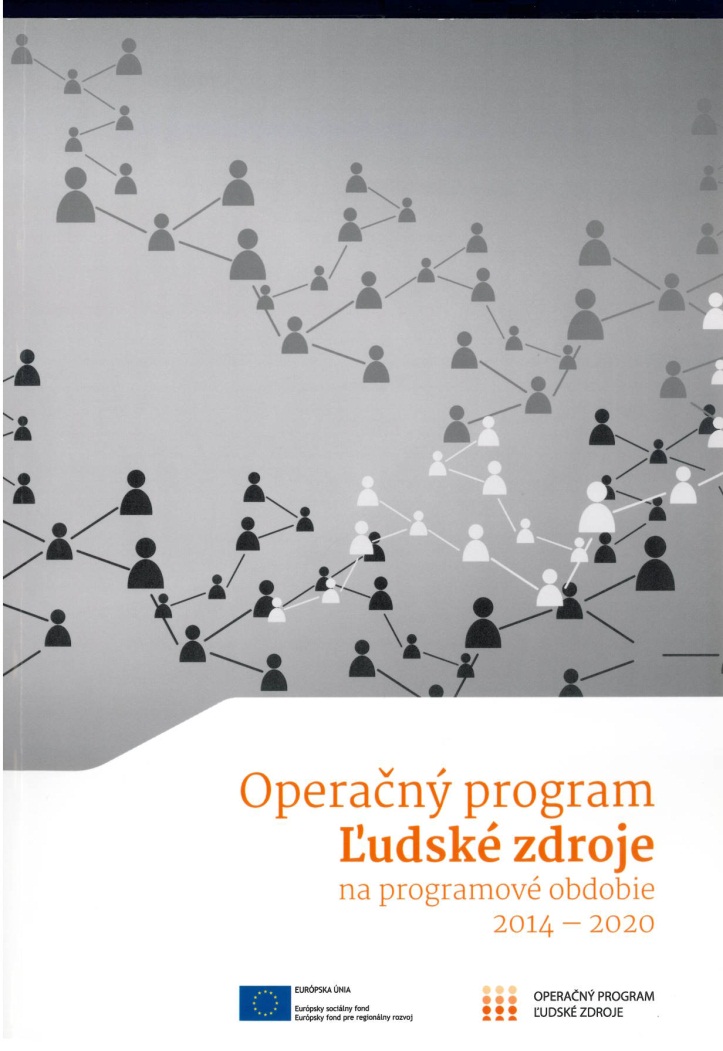 ĎAKUJEM ZA  POZORNOSŤ








Web:  http://www.minv.sk/?OPLZ


email: robert.korec@minv.sk
tel.      +421 2 509 45 112